Figure 2. Schema of window of opportunity study to assess for biomarkers of metformin’s metabolic effect in breast ...
J Natl Cancer Inst Monogr, Volume 2015, Issue 51, May 2015, Pages 81–86, https://doi.org/10.1093/jncimonographs/lgv011
The content of this slide may be subject to copyright: please see the slide notes for details.
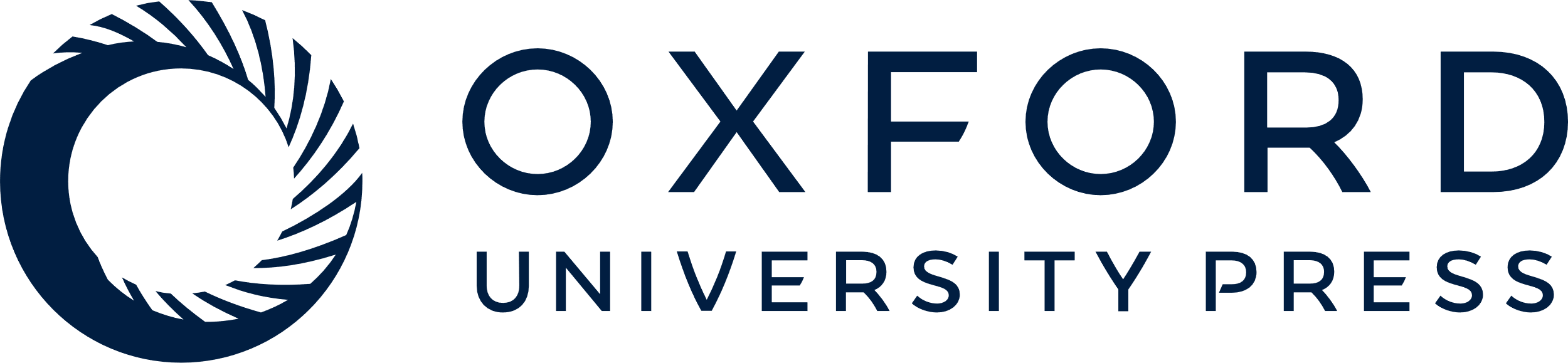 [Speaker Notes: Figure 2. Schema of window of opportunity study to assess for biomarkers of metformin’s metabolic effect in breast cancer. Patients will have a baseline and postmetformin 18F-FDG PET-CT scan, three breast tumor biopsies for mRNA sequencing, metabolomics profiling and immunohistochemistry, and serum blood samples for serum metabolic markers. 18F-FDG = fluorodeoxyglucose; mRNA = messenger RNA; PET-CT = positron emission tomography–computed tomography; XR = extended release formulation.


Unless provided in the caption above, the following copyright applies to the content of this slide: © The Author 2015. Published by Oxford University Press. All rights reserved. For Permissions, please e-mail: journals.permissions@oup.com.]